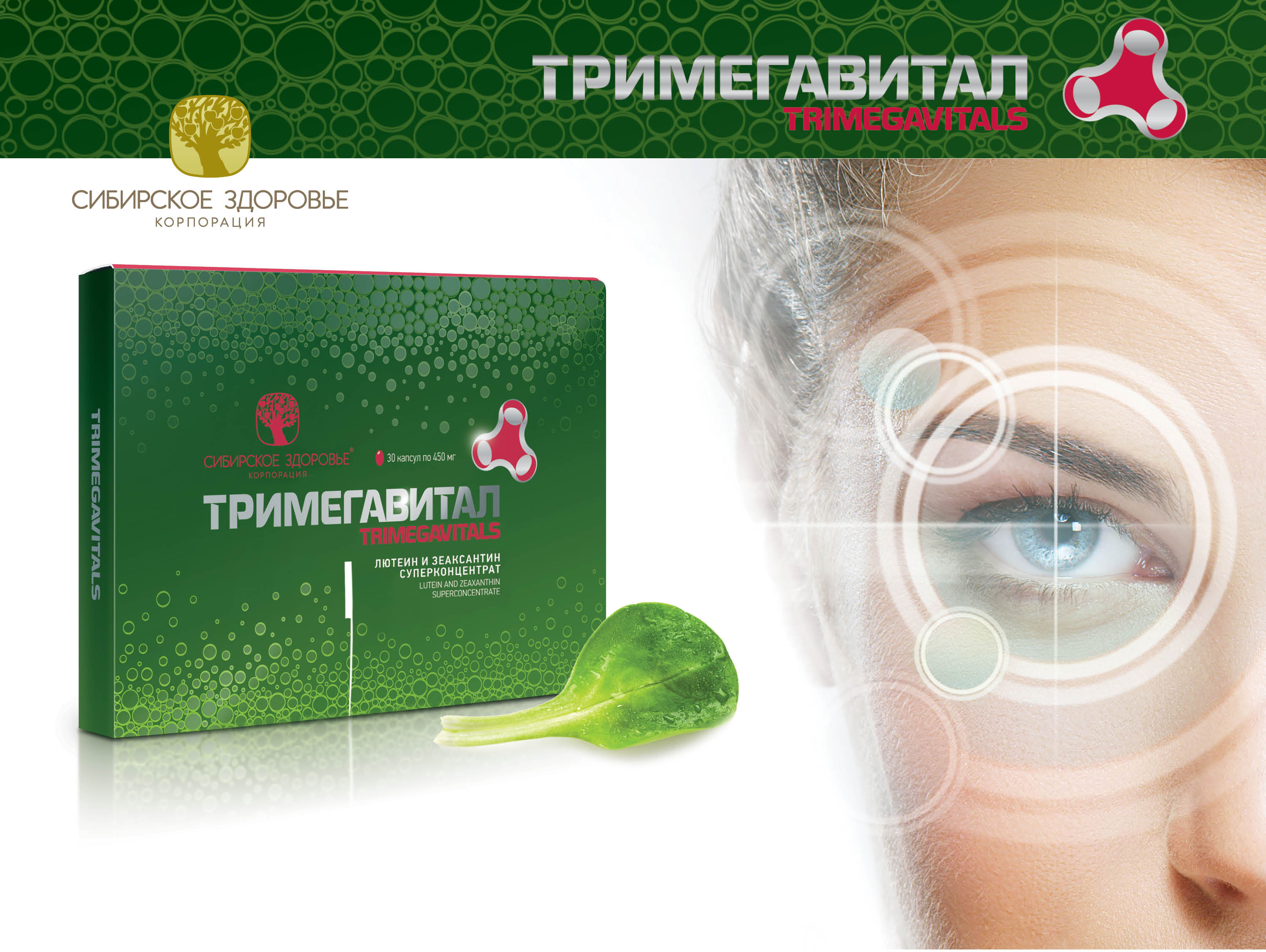 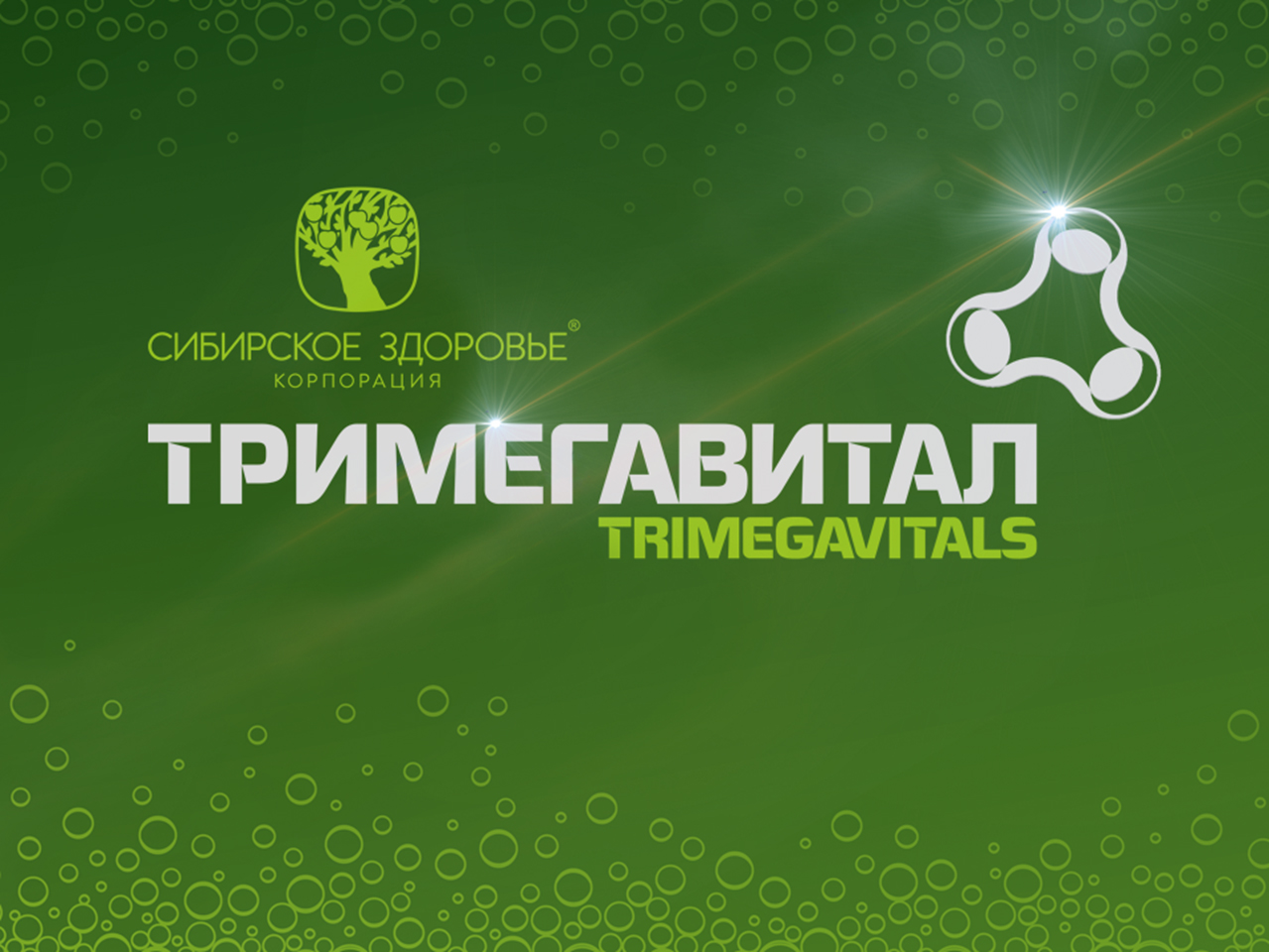 [Speaker Notes: Тримегавитал
Липидные концентраты
Источник жизненно важных жирных кислот
Иконки Омега-3 и Омега-6]
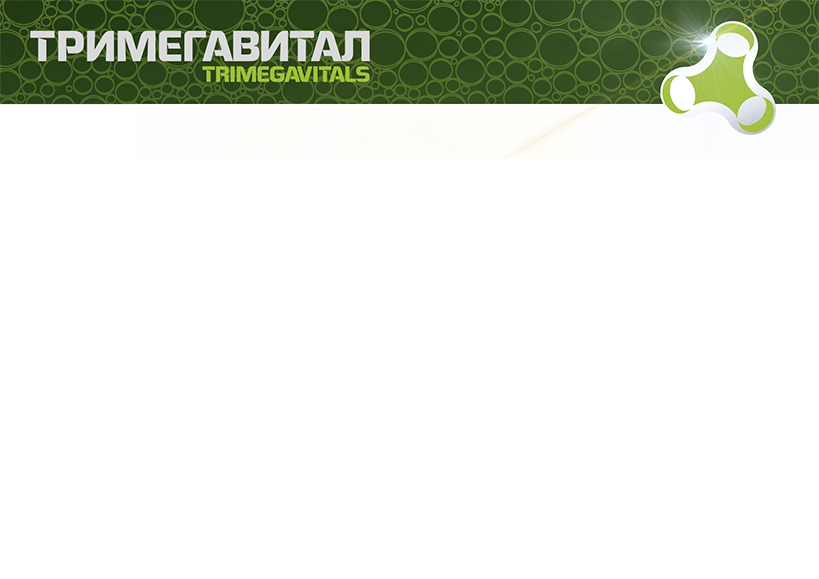 ВОЗ подтверждает:
285 млн человек в мире страдают от нарушений зрения.

246 млн человек имеют пониженное зрение.
80% всех случаев нарушения зрения можно предотвратить или вылечить.
[Speaker Notes: Под данным ВОЗ приведенным на сайте http://www.who.int/mediacentre/factsheets/fs282/ru/]
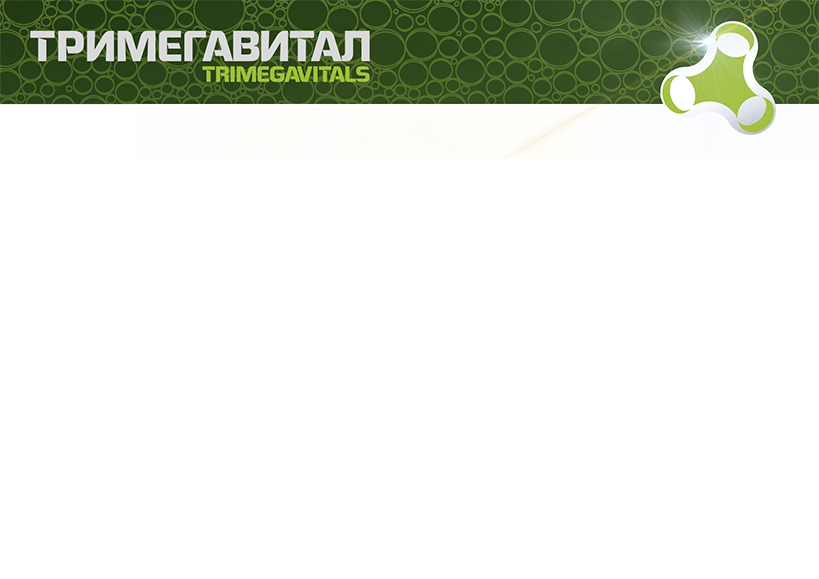 Основные факторы риска развитиянарушений зрения:

– излучение экранов компьютеров;– длительная солнечная инсоляция   (повреждающее воздействие УФ-лучей);– пагубные привычки (курение);– возраст;– травмы.
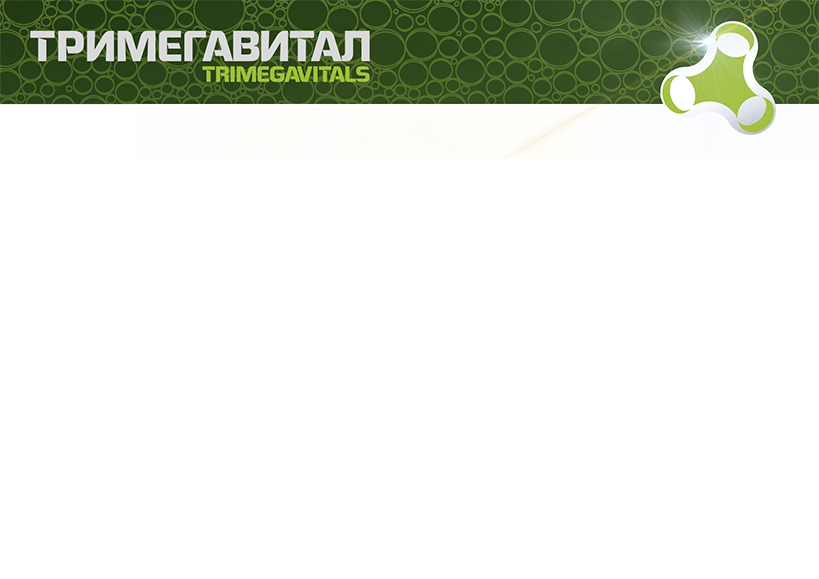 Одно из самых распространенных нарушений зрения  – 
ВОЗРАСТНАЯ МАКУЛЯРНАЯДЕГЕНЕРАЦИЯ
Она запускает процесс постепеннойи необратимой гибели зрительных клеток сетчатки.
[Speaker Notes: Распространенность*:  2% заболевших – от 50 до 65 лет10% – от 66 до 74 лет30% – старше 75 летОдна из самых частых причин слепоты у людей старше 55 лет.


*AgingEye Times. Macular Degeneration types and risk factors]
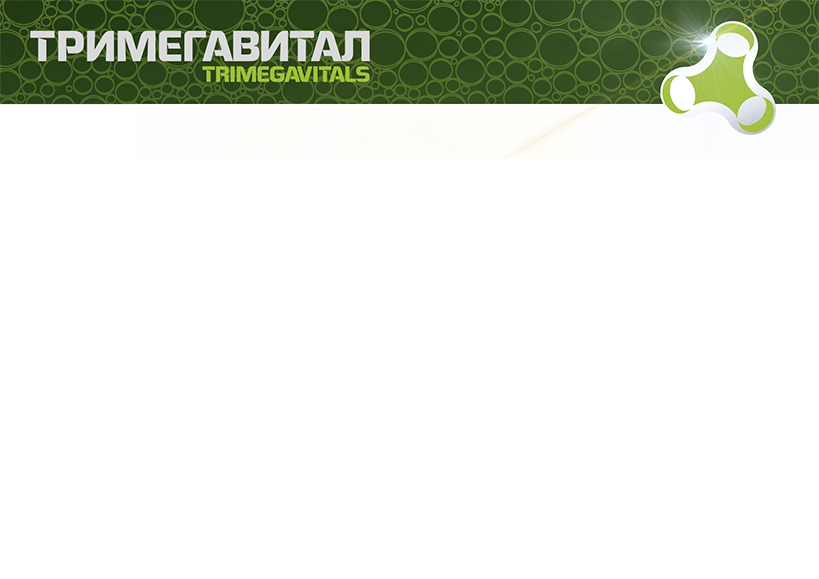 Что такое макулодистрофия?
Нарушение пигментного слоя сетчатки.
Бессимптомное течение на ранней стадии.
Возрастные изменения сетчатки глаза.
Повышение риска при высокой активности повреждающих факторов.
ВАЖНО: предотвратить макулодистрофию  можно путем снижения 
воздействия агрессивных факторов среды за счет правильного образа жизни  и рационального питания.
[Speaker Notes: Синяя часть спектра света является самой агрессивной, ультрофиолетовое излучение способно оказывать мощное повреждающее действие.
Химические свойства лютеина и зеаксантина позволяют каротиноидам поглощать синий свет.
Они находятся в сетчатке между падающим светом и фоторецепторами, так что их можно назвать «внутренними солнечными очками».]
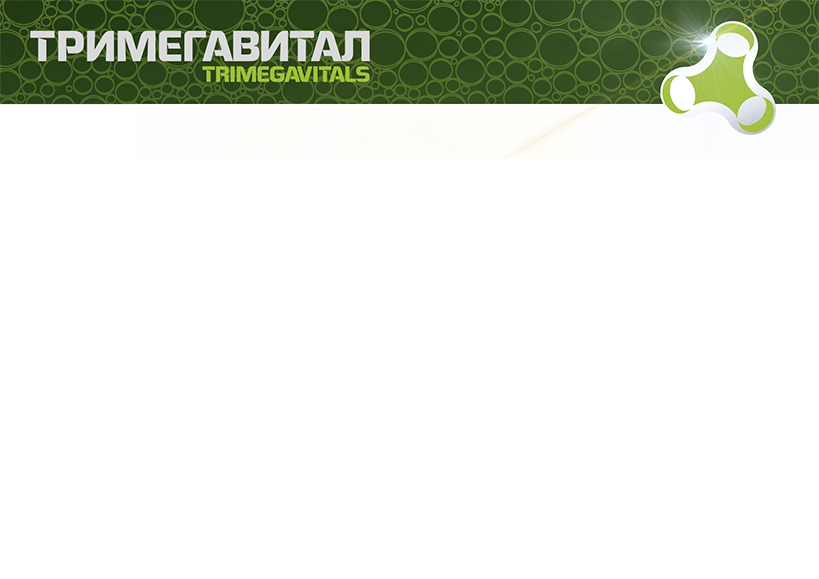 Пигментный слой глаза
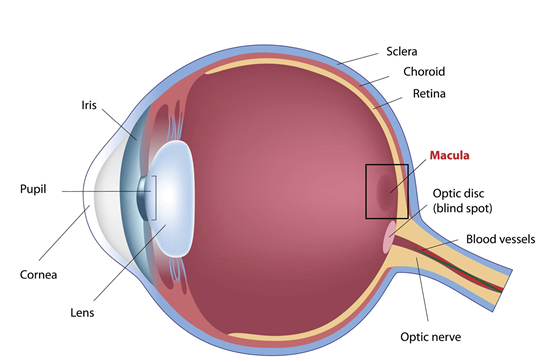 Макула имеет защитный 
пигментный слой, 
который поглощает синюю часть спектра света.
[Speaker Notes: Синяя часть спектра света является самой агрессивной, ультрофиолетовое излучение способно оказывать мощное повреждающее действие.]
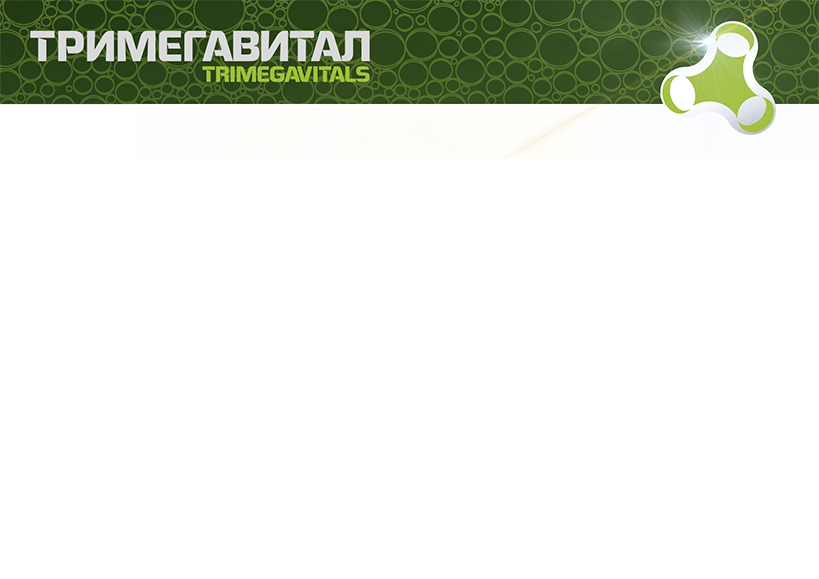 Защита пигментного слоя
Пигментный слой сетчатки глаза содержит светофильтры:   ЛЮТЕИН и  ЗЕАКСАНТИН

2 функции этих пигментов:
 антиоксидантное действие
 фильтрация синей части спектра света
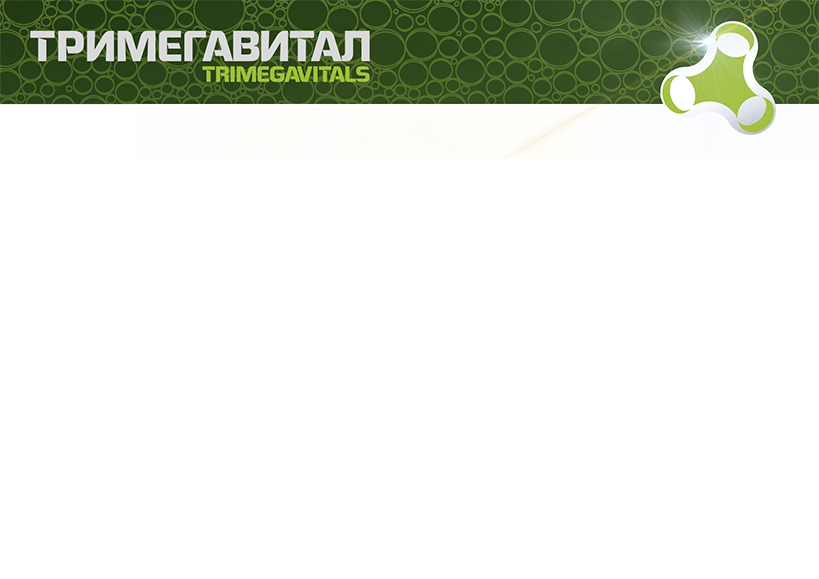 Решение от«Сибирского здоровья»
для защиты зрения от возрастных изменений
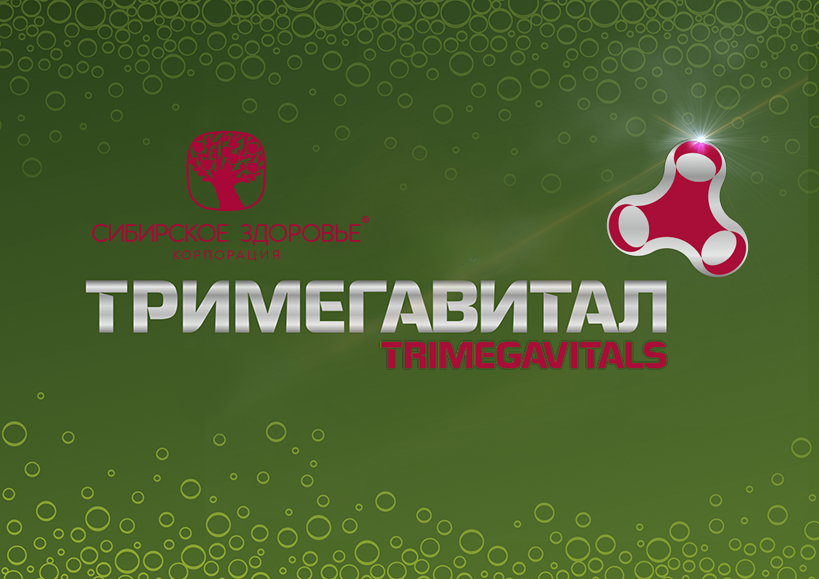 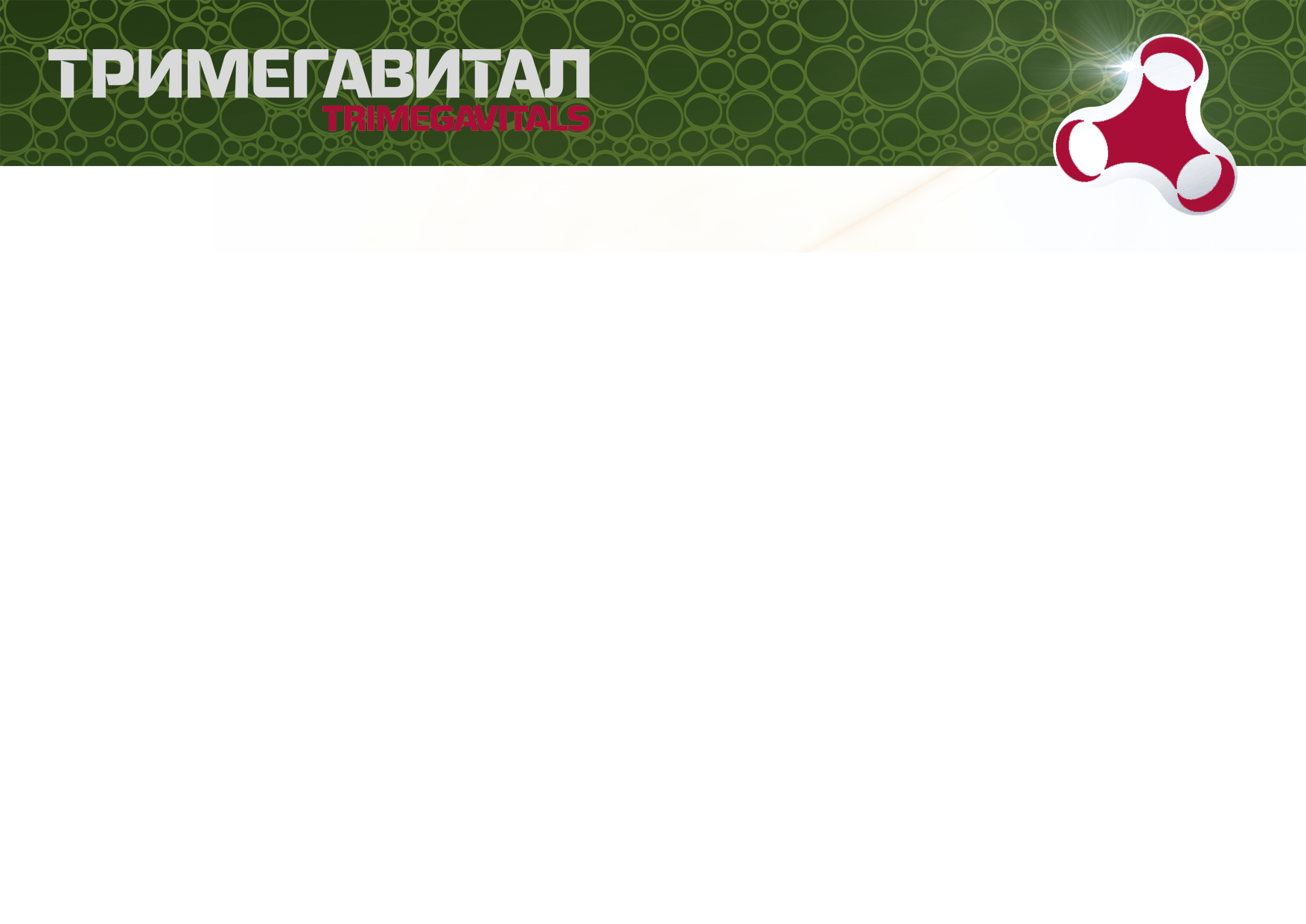 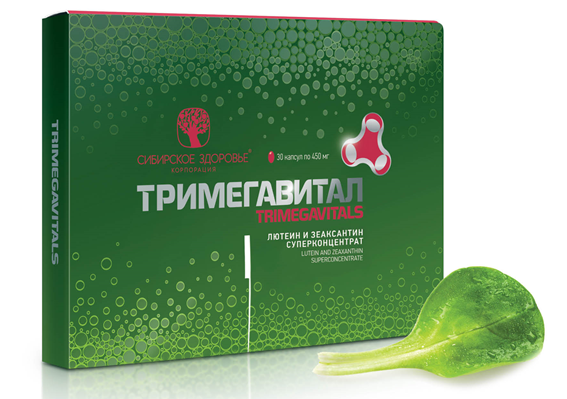 ТРИМЕГАВИТАЛ. ЛЮТЕИН И ЗЕАКСАНТИН. СУПЕРКОНЦЕНТРАТ
Природная защита глаз от возрастных изменений!
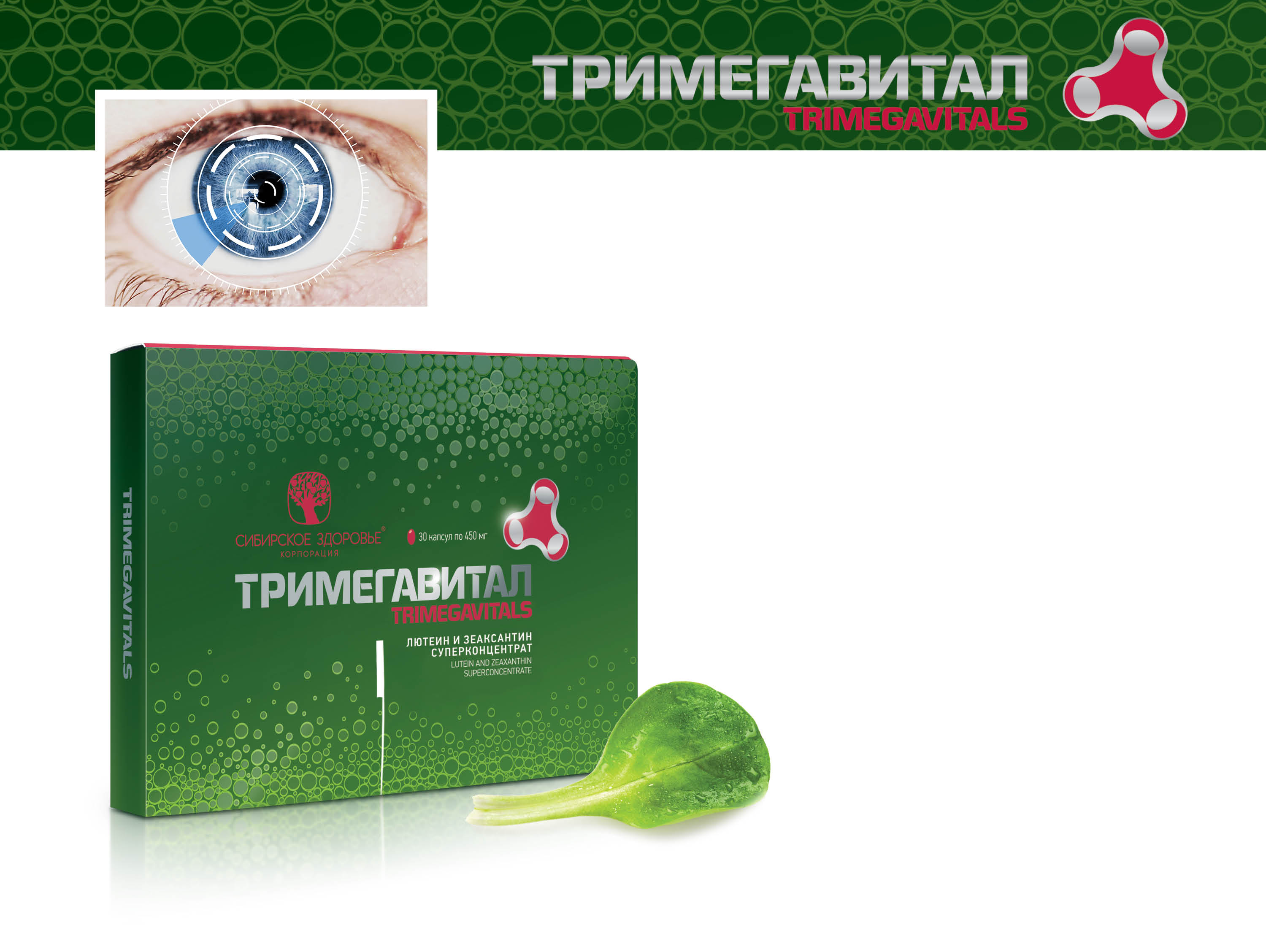 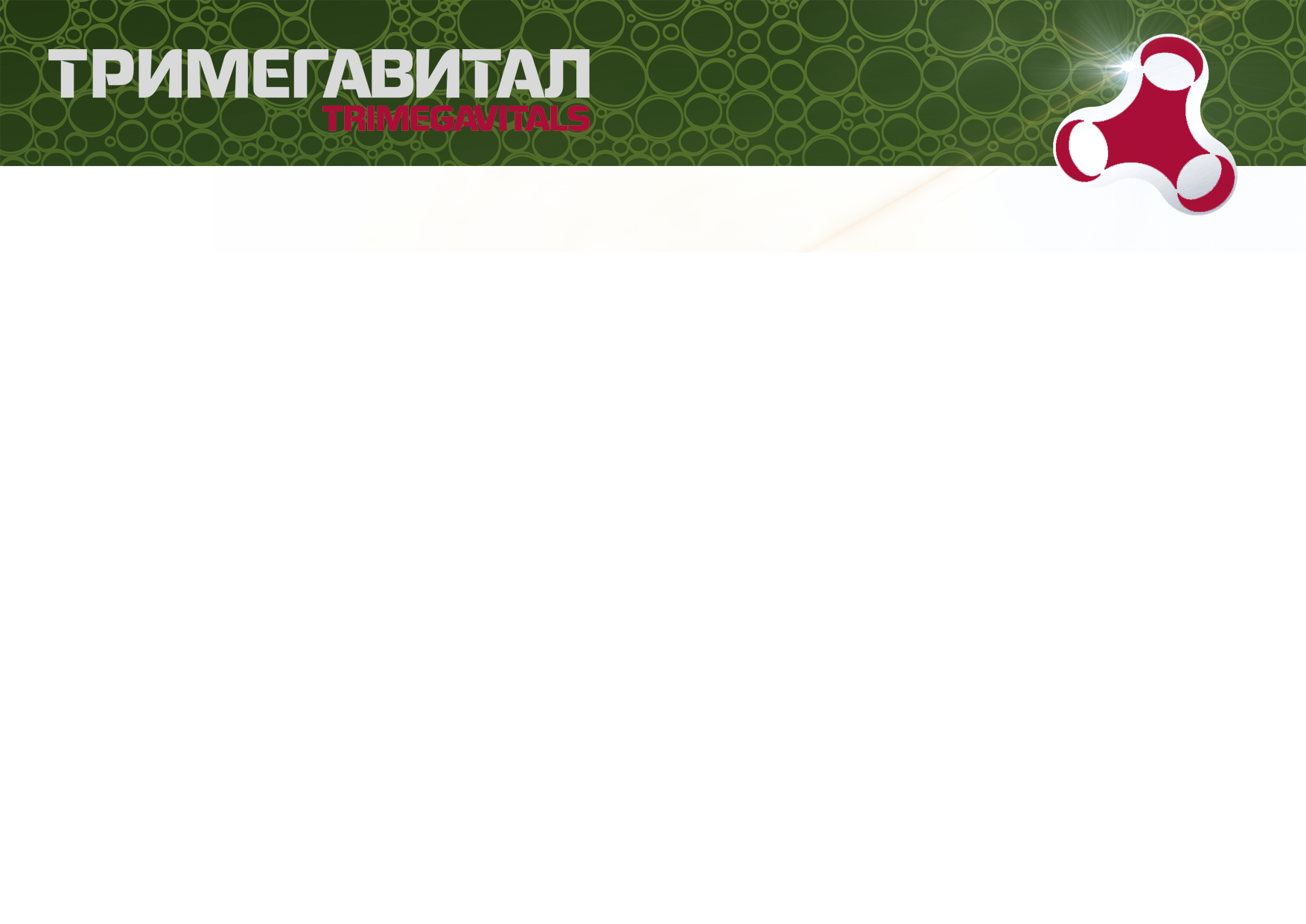 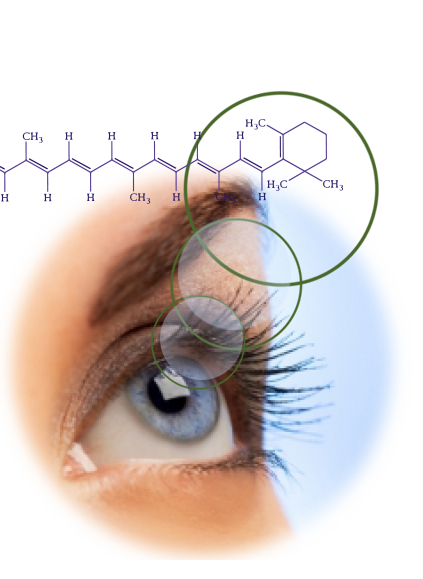 ВОЗРАСТНАЯ ДЕГЕНЕРАЦИЯ СЕТЧАТКИ или точнее ВОЗРАСТНАЯ МАКУЛЯРНАЯ ДЕГЕНЕРАЦИЯ
ЛЮТЕИН И ЗЕАКСАНТИН СУПЕРКОНЦЕНТРАТ
ПО ДАННЫМ МНОГОЛЕТНЕГО МЕЖДУНАРОДНОГО ИССЛЕДОВАНИЯ AREDS 2 РЕГУЛЯРНОЕ ПОСТУПЛЕНИЕ ЛЮТЕИНА И ЗЕАКСАНТИНА ПОЗВОЛЯЕТ ПОЧТИ
Защитные зрительные пигменты-светофильтры:
Лютеин
Зеаксантин
НА 10%
СНИЗИТЬ РИСК
МАКУЛЯРНОЙ ДЕГЕНЕРАЦИИ
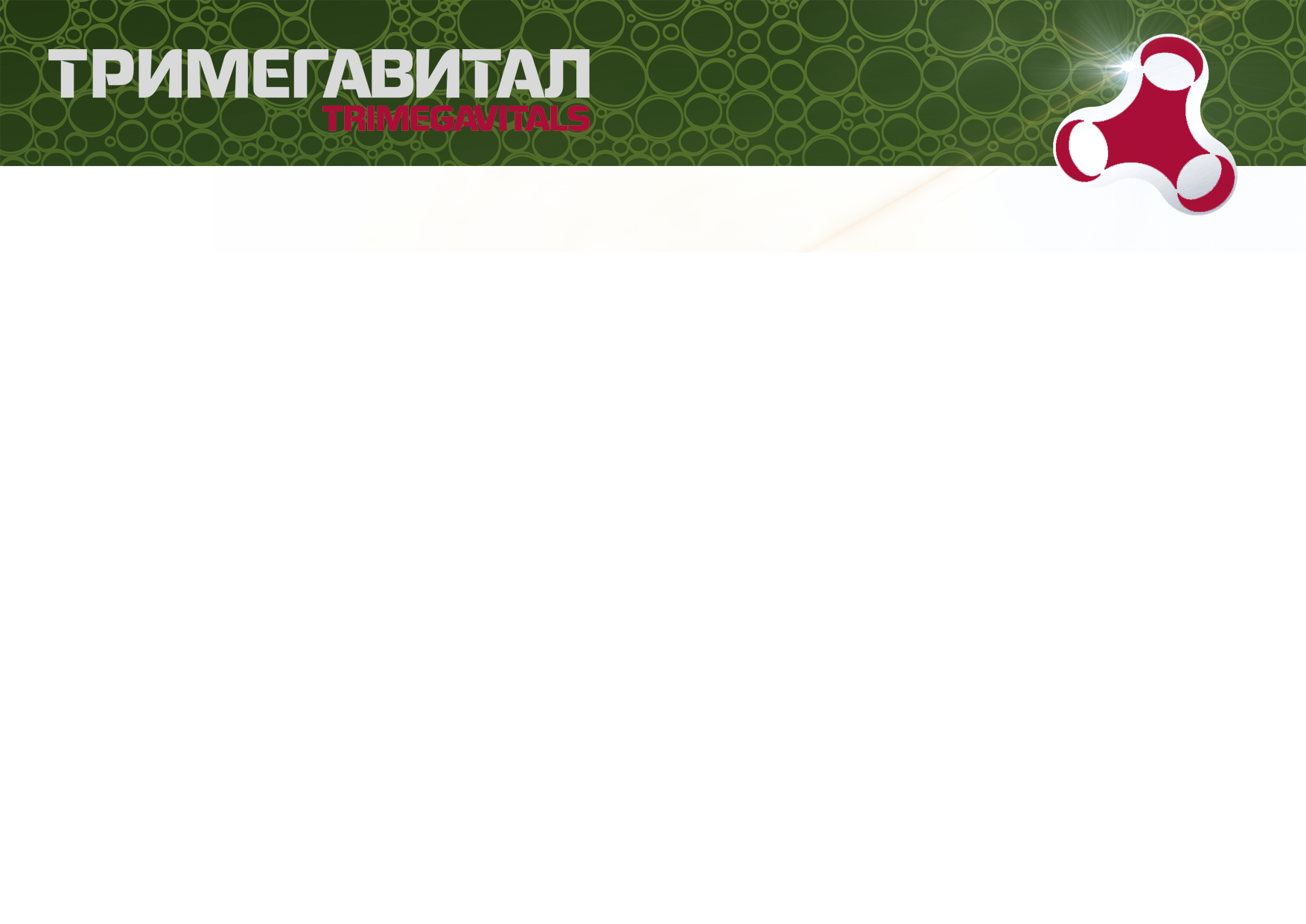 Лютеин и зеаксантин. Суперконцентрат
Натуральный источник: бархатцы, облепиховое масло
Витамин Е
1 капсула содержит 200% суточной нормы лютеина (10 мг), 240% суточной нормы зеаксантина (2,4 мг)
СОСТАВ: облепиховое масло, натуральный лютеин FloraGloтТМ, натуральный зеаксантин OptisharpTM, витамин Е.

СПОСОБ ПРИМЕНЕНИЯ: по 1 капсуле в день во время еды.
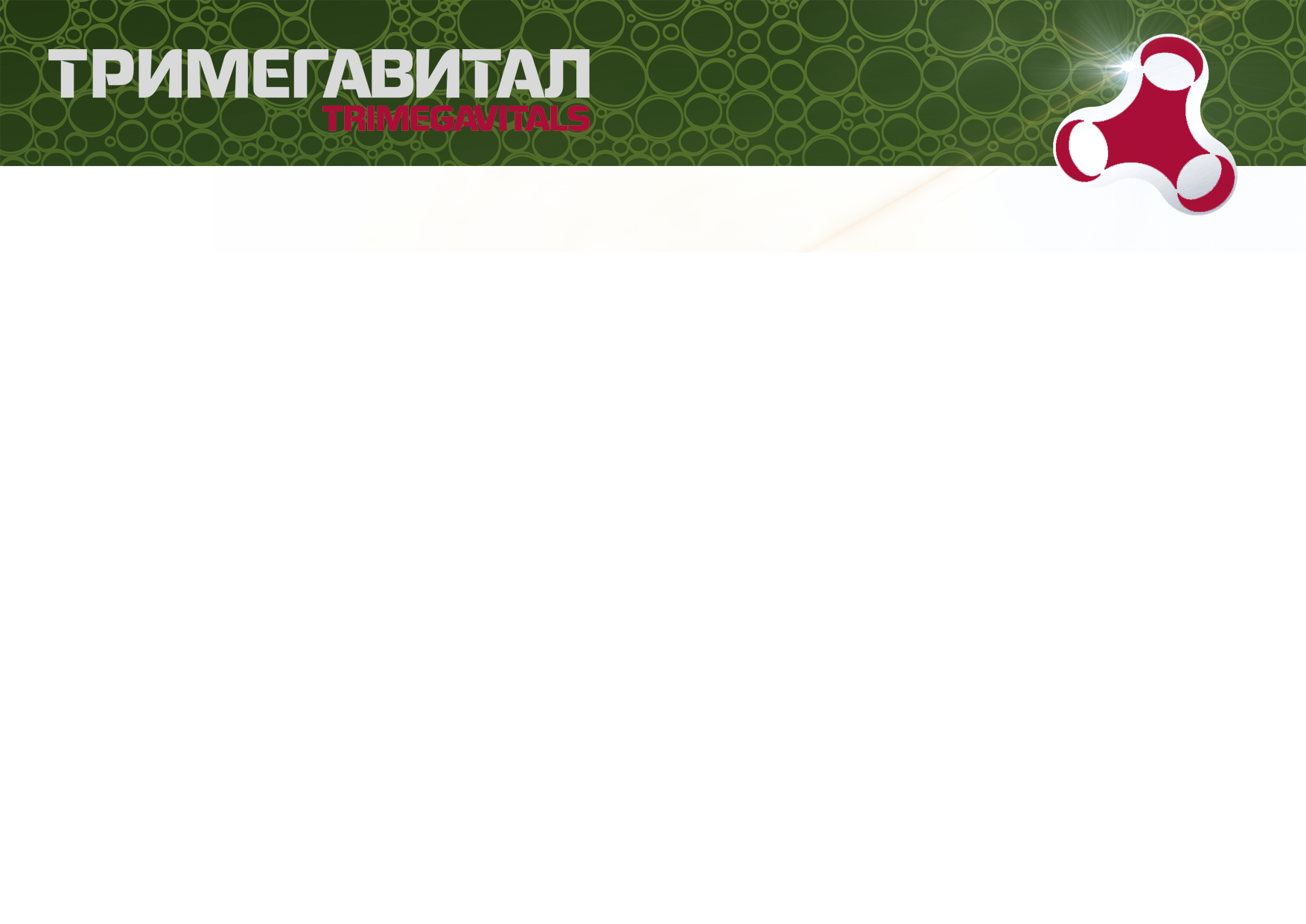 ВАЖНО: зрительные клеткине восстанавливаются!
Профилактика:

- Потребление пищи, богатой лютеином и зеаксантином.
- Поддержание суточной нормы пигментов
(5–10 мг лютеина и 1–2 мг зеаксантина).
[Speaker Notes: С учетом многократно возросшей сегодня световой нагрузки (компьютерное излучение, лампы дневного света) нам требуется очень большое количество этих пигментов
В современном рационе питания их становится все меньше и меньше
В результате сетчатка теряет свой запас защитных светофильтров и ее клетки начинают постепенно погибать
Восстановить эти клетки невозможно!!!]
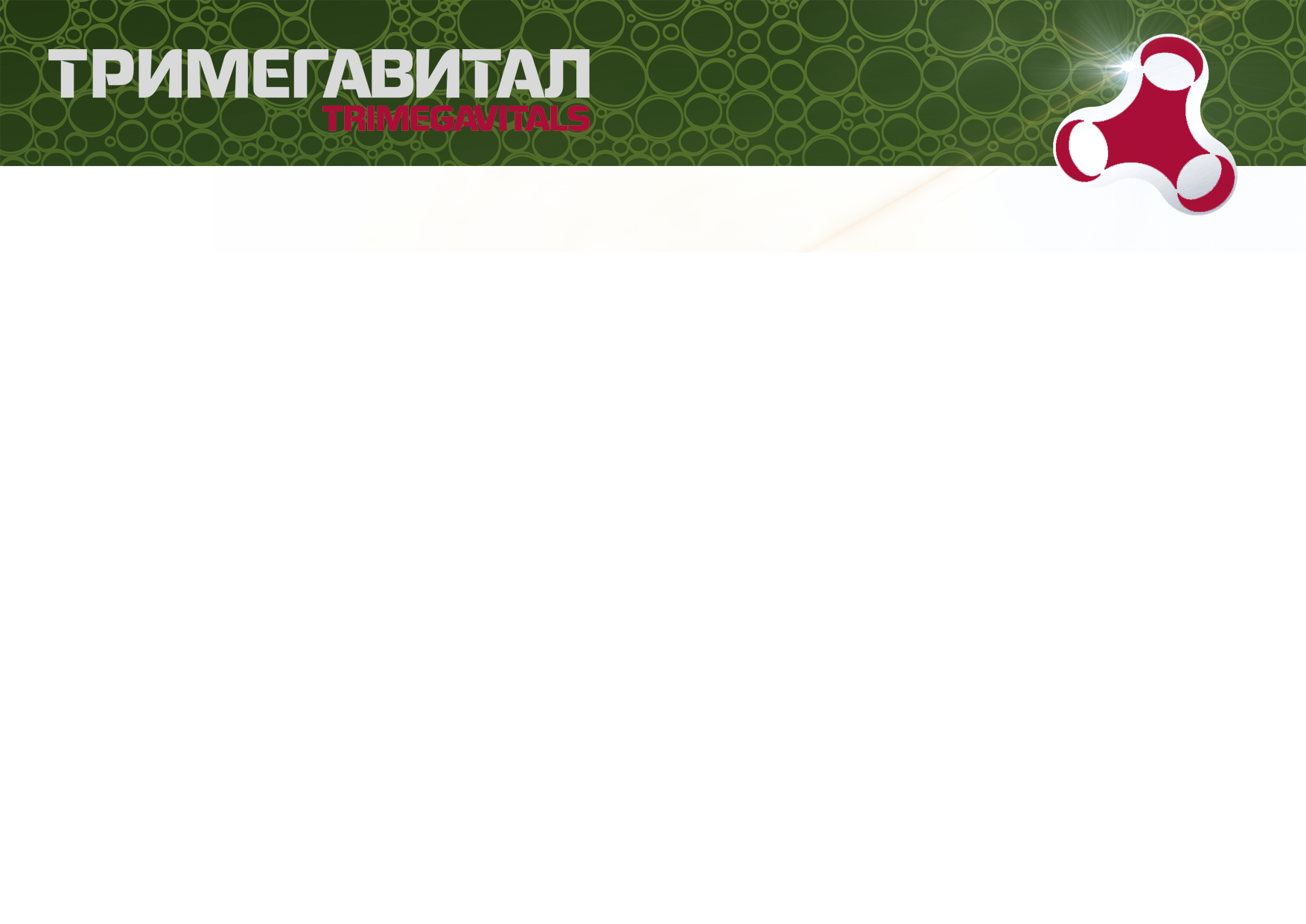 Содержание активных веществ в 1 капсуле продукта
[Speaker Notes: С учетом многократно возросшей сегодня световой нагрузки (компьютерное излучение, лампы дневного света) нам требуется очень большое количество этих пигментов.
В современном рационе питания их становится все меньше и меньше.
В результате сетчатка теряет свой запас защитных светофильтров и ее клетки начинают постепенно погибать.
Восстановить эти клетки невозможно!!!!!]
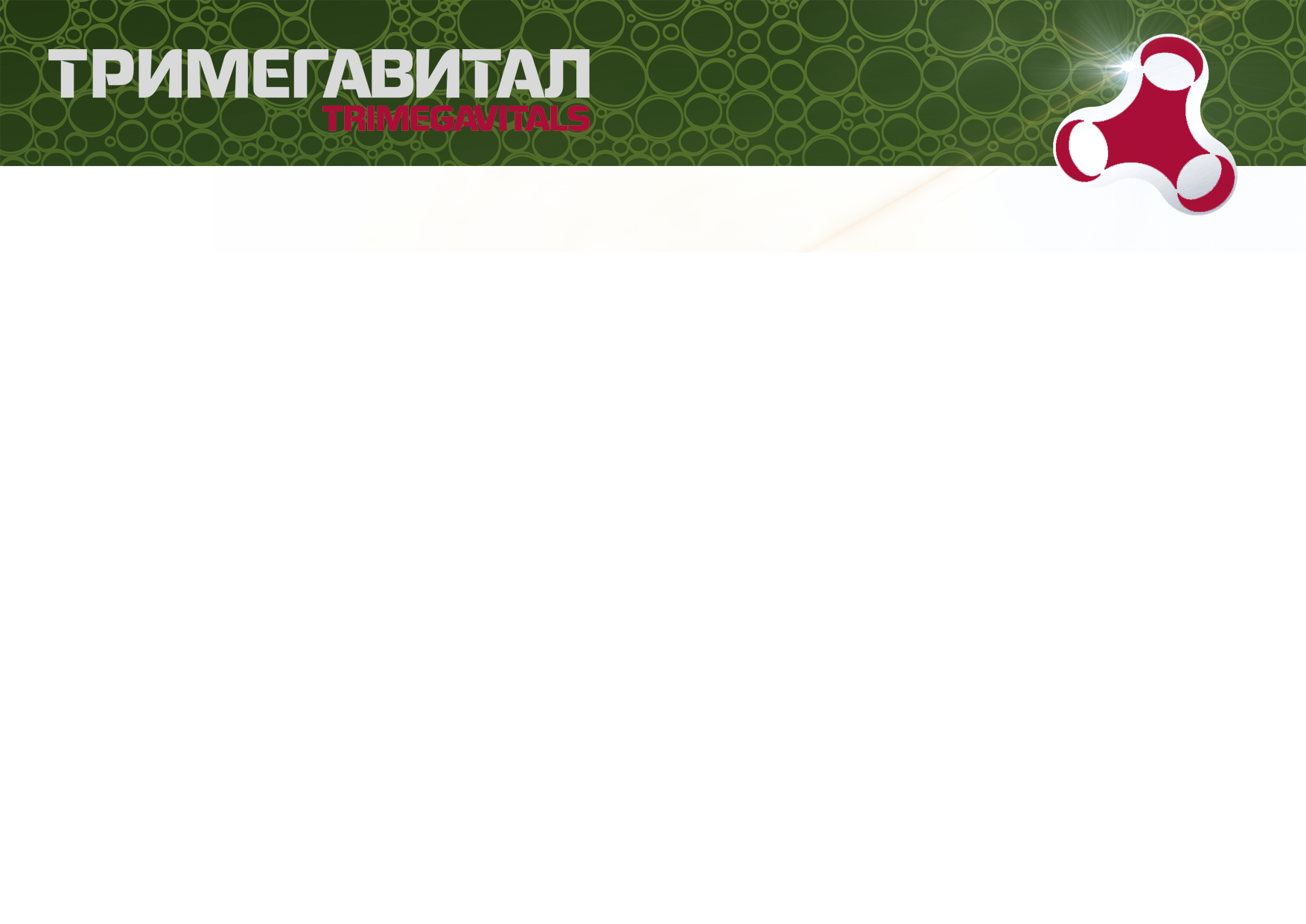 Преимущества продукта:

Высокая биодоступность
Высокое содержание активных веществ
Пролонгированное действие
Дополнительное содержание антиоксиданта – витамина Е
Оптимальное сочетание лютеина и зеаксантина – 5:1
[Speaker Notes: Увеличение количества пигментов в сетчатке  наступает только к 4-й недели 
Минимальный курс приема продукта – 1 месяц]
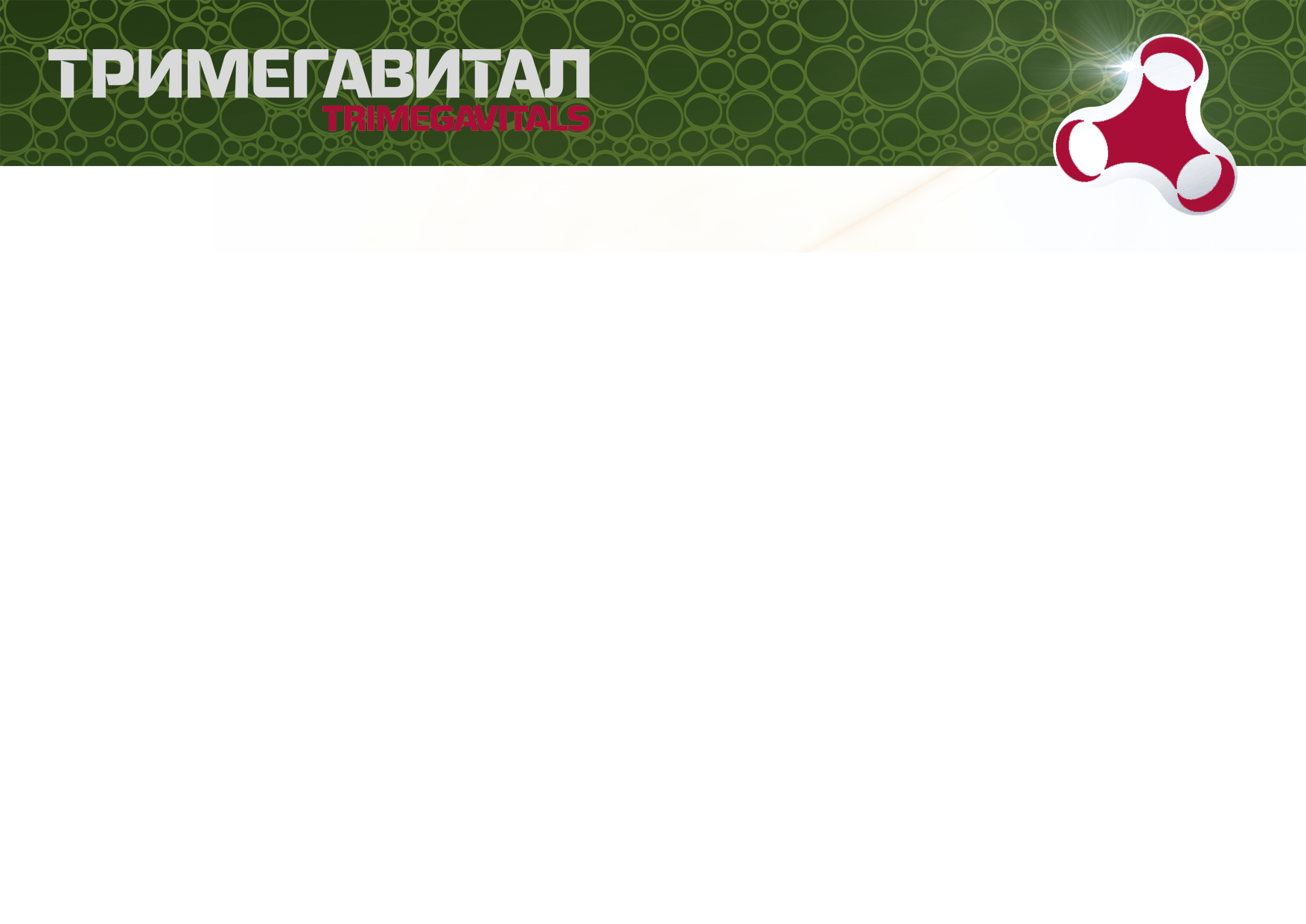 Снижение риска развития макулярной дистрофии
Замедление старения органа зрения
Снижение риска потери зрения
Снижение риска развития катаракты
Защита хрусталика от помутнения
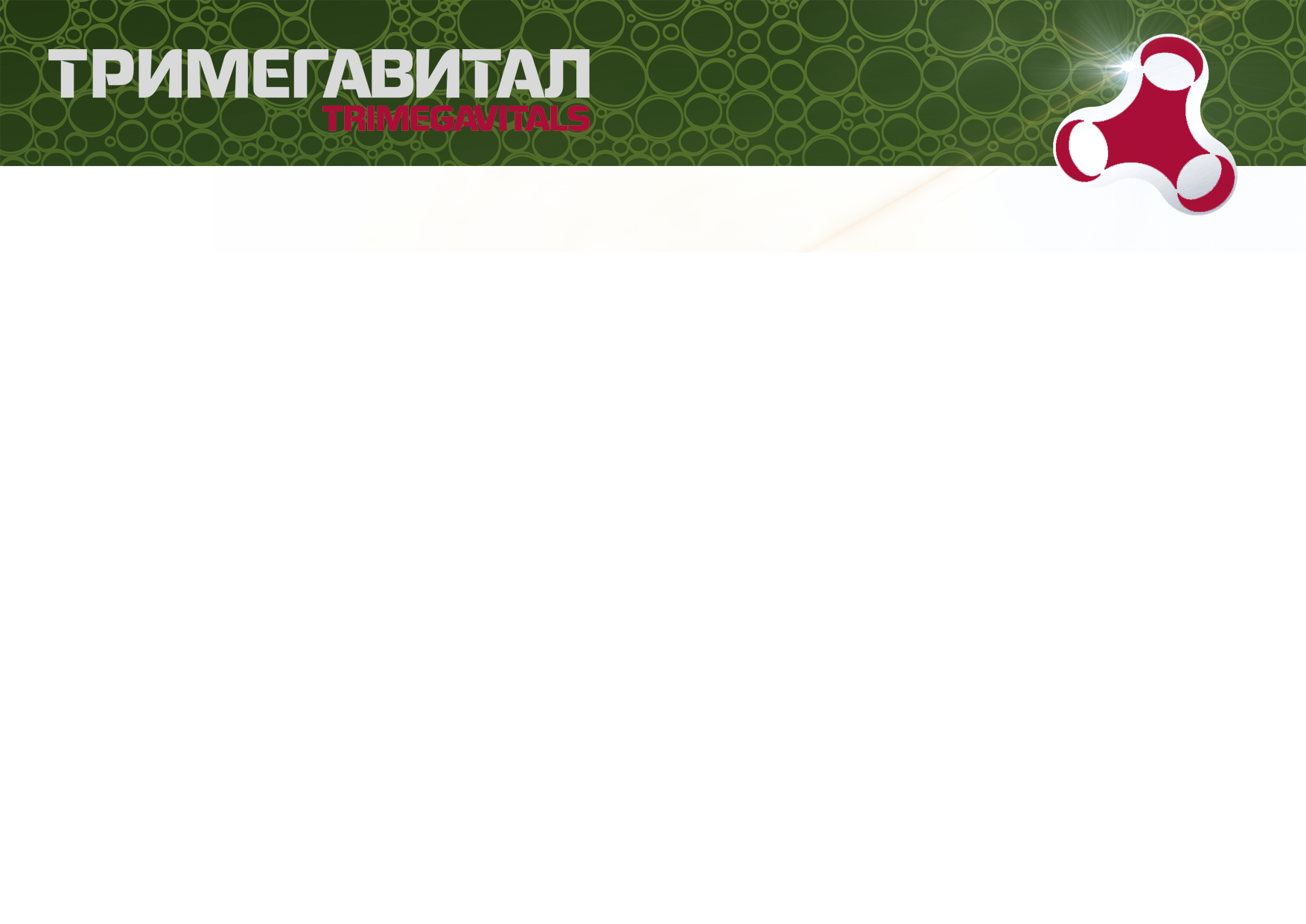 [Speaker Notes: Увеличение количества пигментов в сетчатке  наступает только к 4-й неделе
 Минимальный курс приема продукта – 1 месяц]
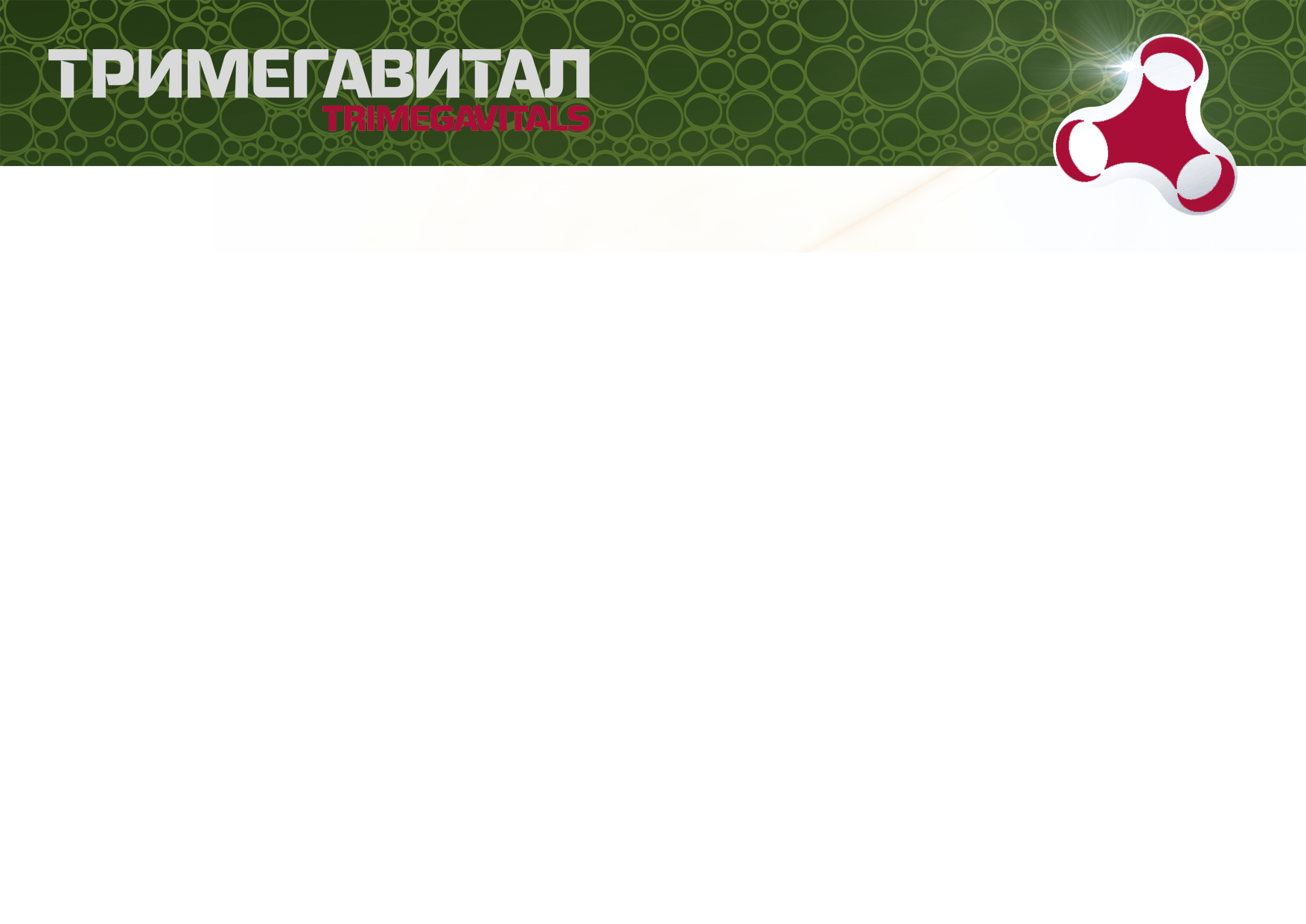 Продукты с высоким содержанием лютеина:

ОВОЩИ: брюссельская капуста, брокколи, тыква, шпинат, горошек, кукуруза, морковь, сельдерей 

СОЕВЫЕ: бобы

ФРУКТЫ: персики, хурма,сливы и нектарины

ЯИЧНЫЙ ЖЕЛТОК
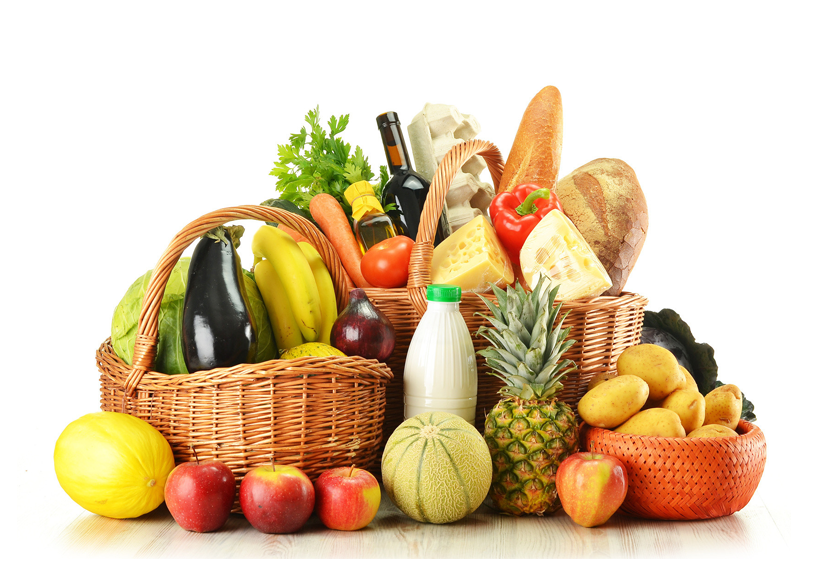 [Speaker Notes: Увеличение количества пигментов в сетчатке  наступает только к 4-й недели 
Минимальный курс приема продукта – 1 месяц]
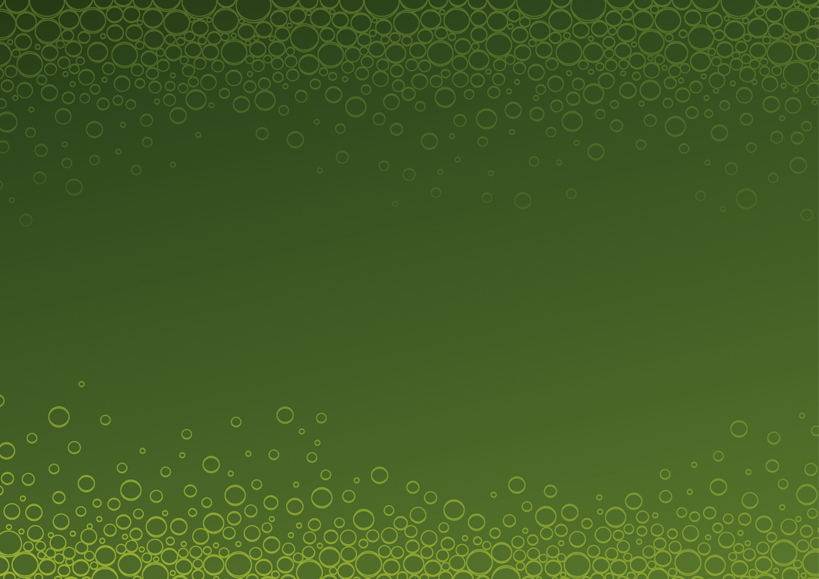 Сибирского вам здоровья!
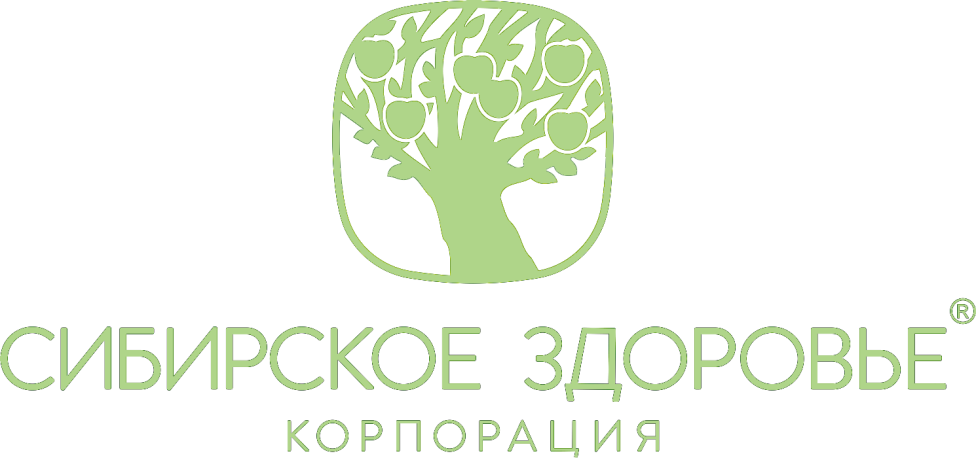